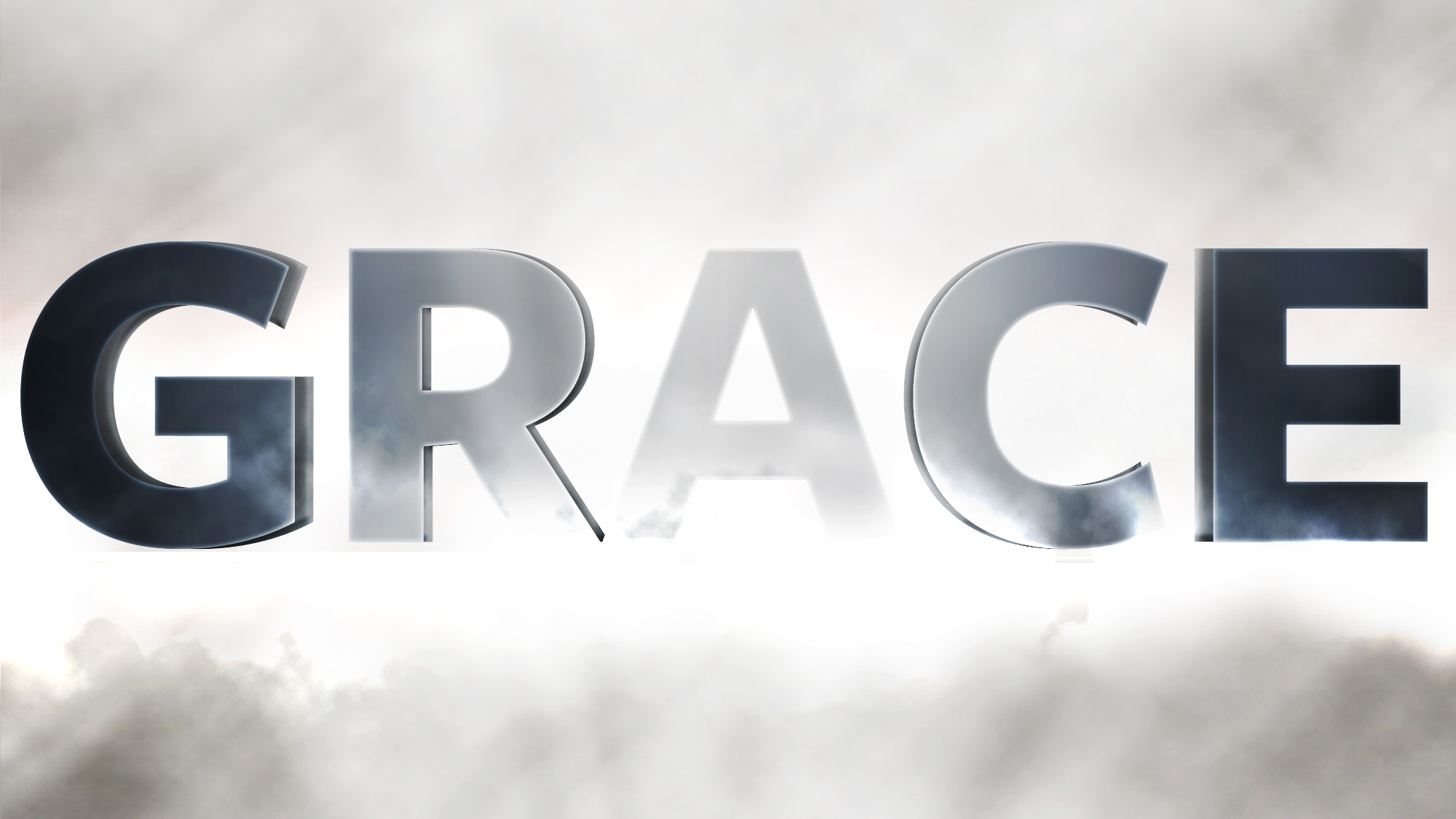 ISN’T CHEAP
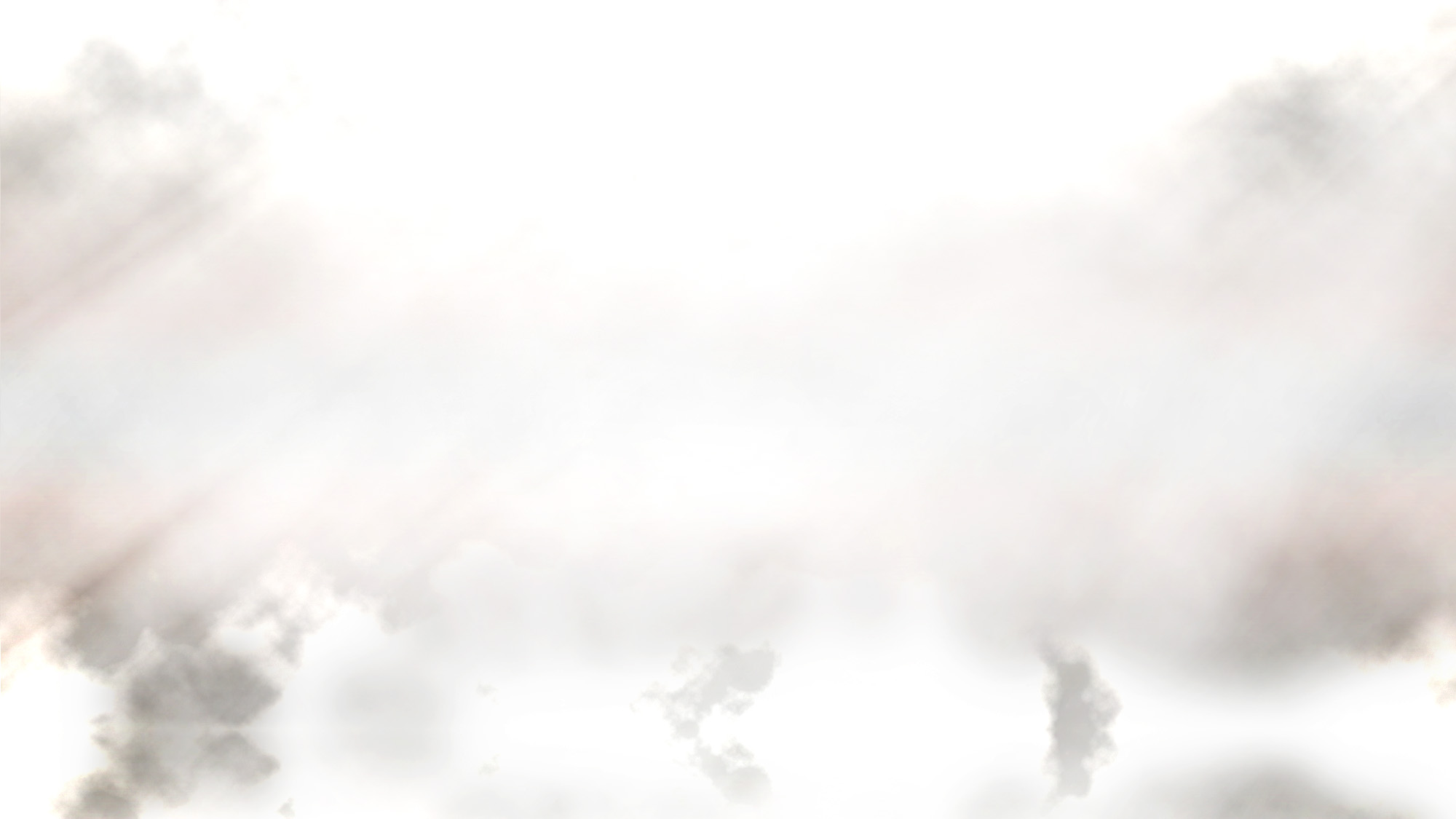 G
R
A
C
E
od’s
iches
t
hrist’s
xpense
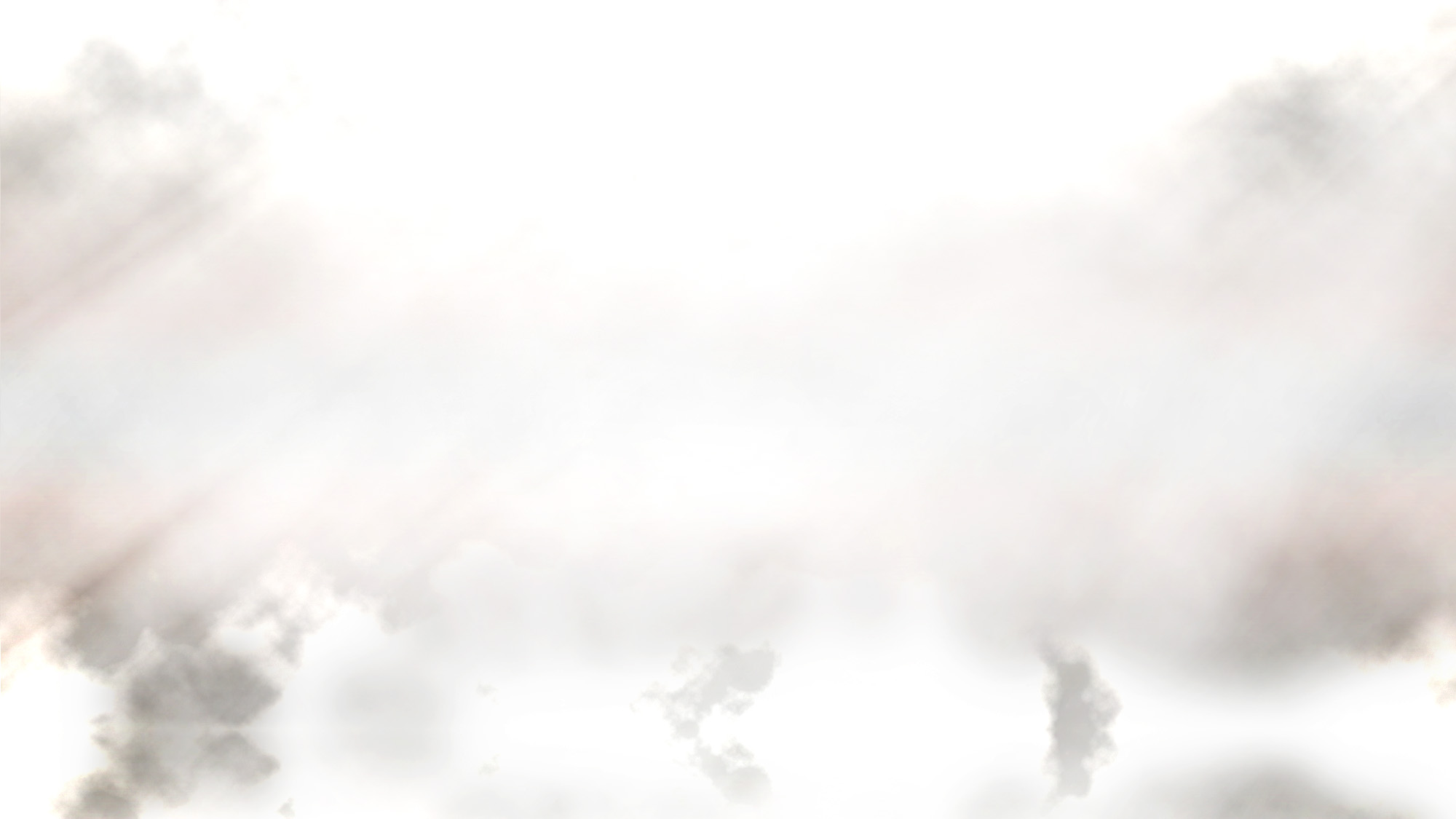 G
R
A
C
E
od’s
iches
t
hrist’s
xpense?
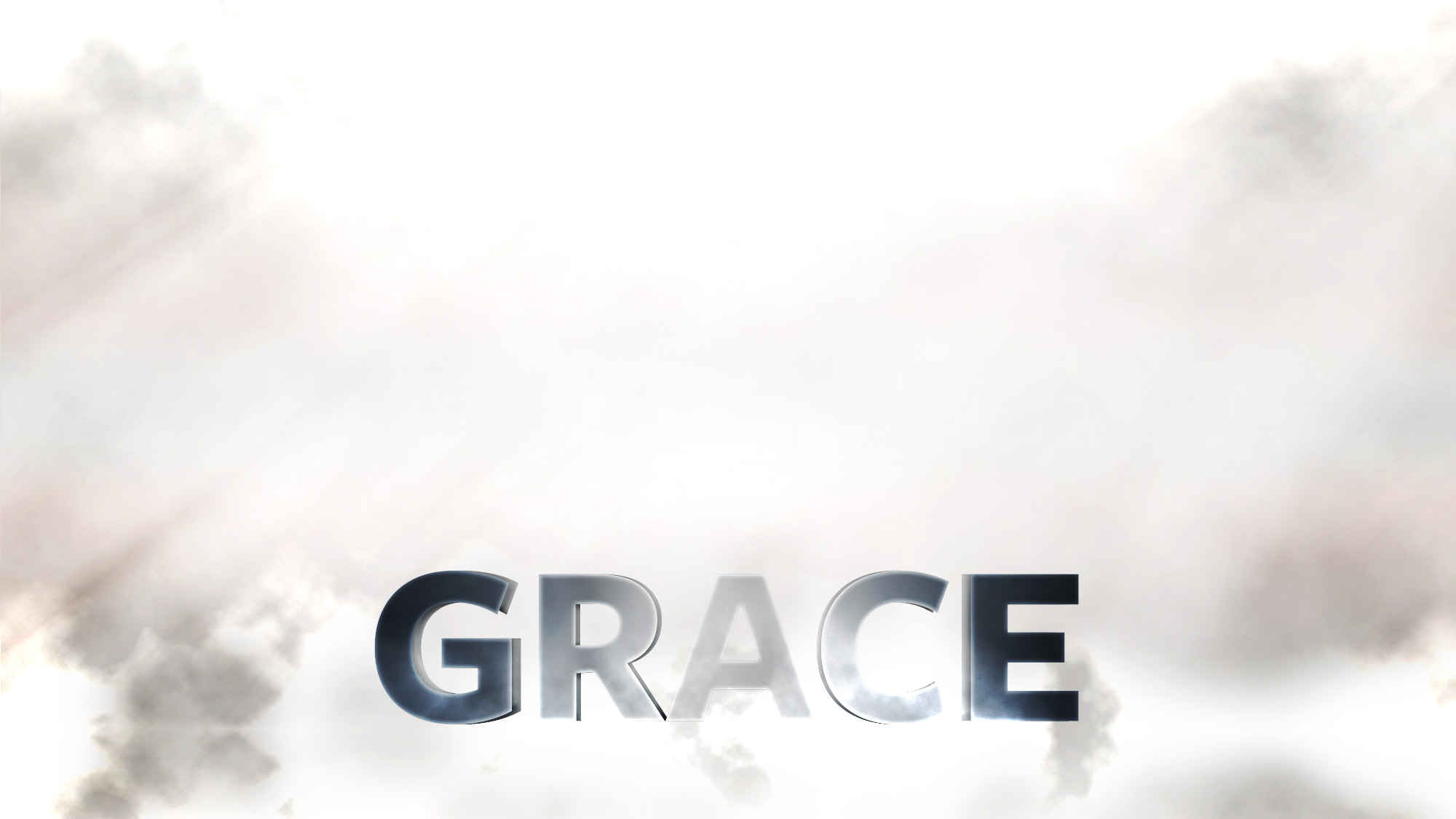 “For God so loved the world, that He gave His only begotten Son, that whoever believes in Him shall not perish, but have eternal life.” 
(John 3:16, NASB95)
DESCRIBED
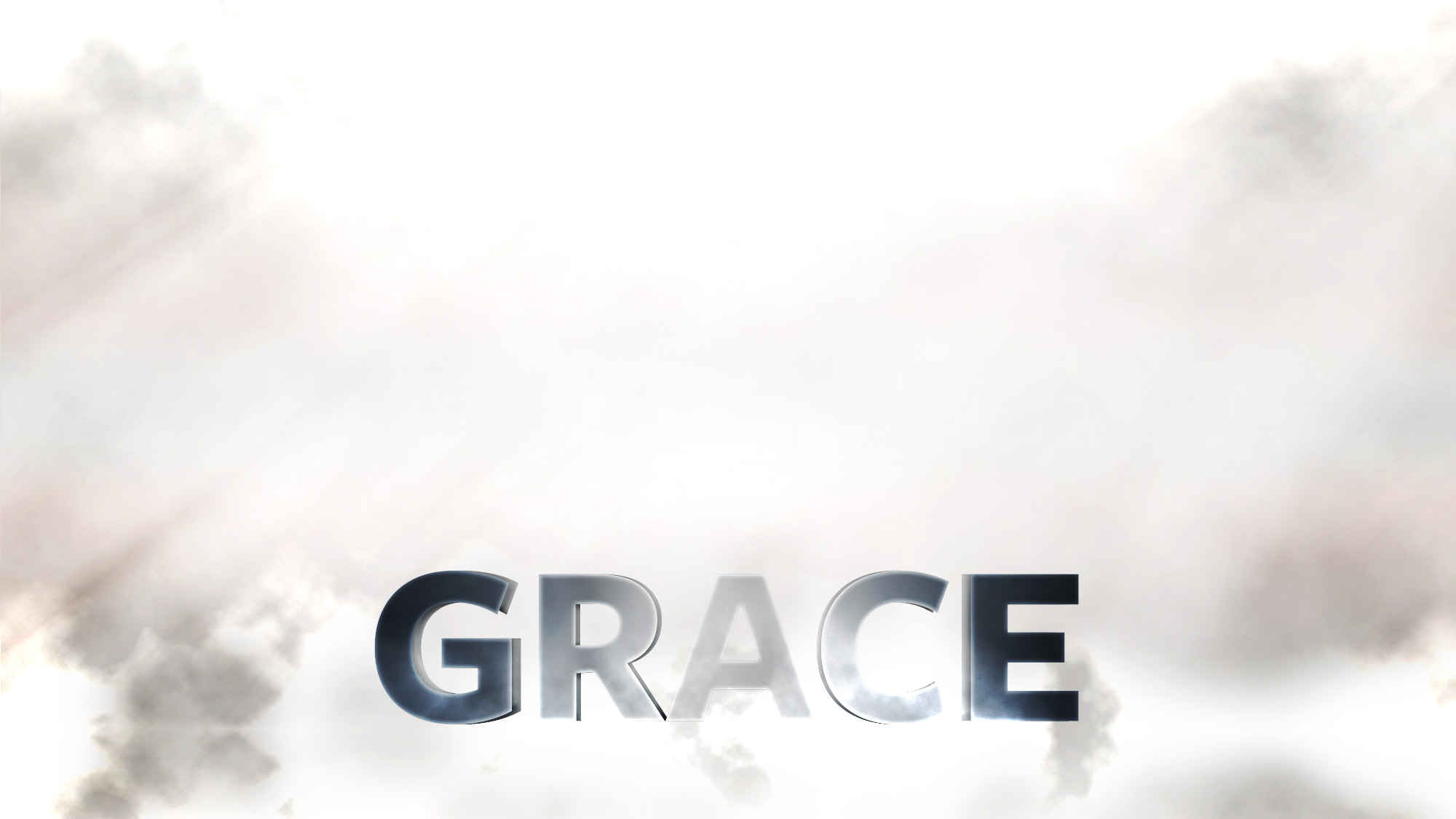 “For God so loved the world, that He gave His only begotten Son, that whoever believes in Him shall not perish, but have eternal life.” 
(John 3:16, NASB95)
ITS ORIGIN
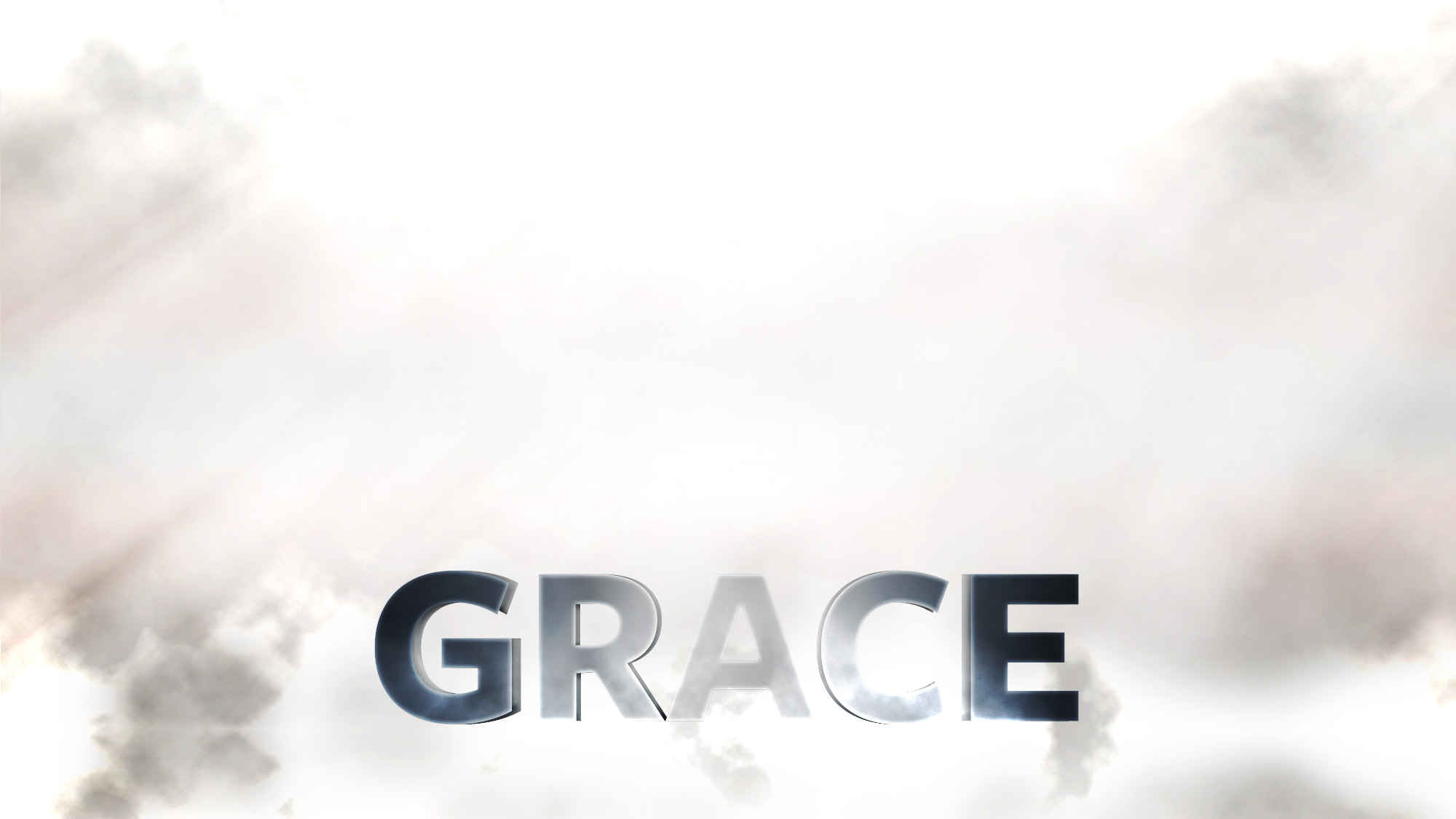 “For God so loved the world, that He gave His only begotten Son, that whoever believes in Him shall not perish, but have eternal life.” 
(John 3:16, NASB95)
ITS MOTIVE
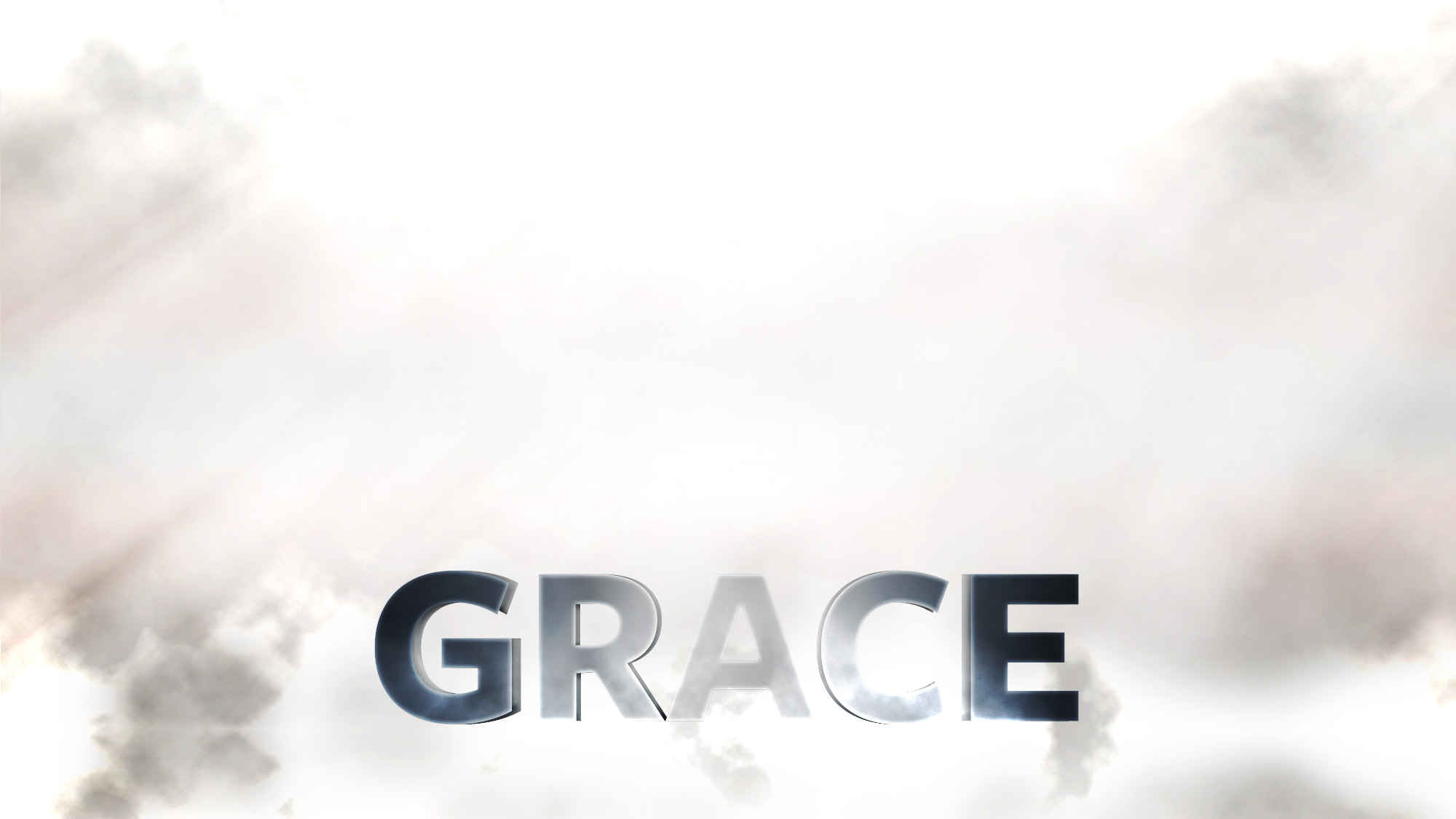 “For God so loved the world, that He gave His only begotten Son, that whoever believes in Him shall not perish, but have eternal life.” 
(John 3:16, NASB95)
ITS SCOPE
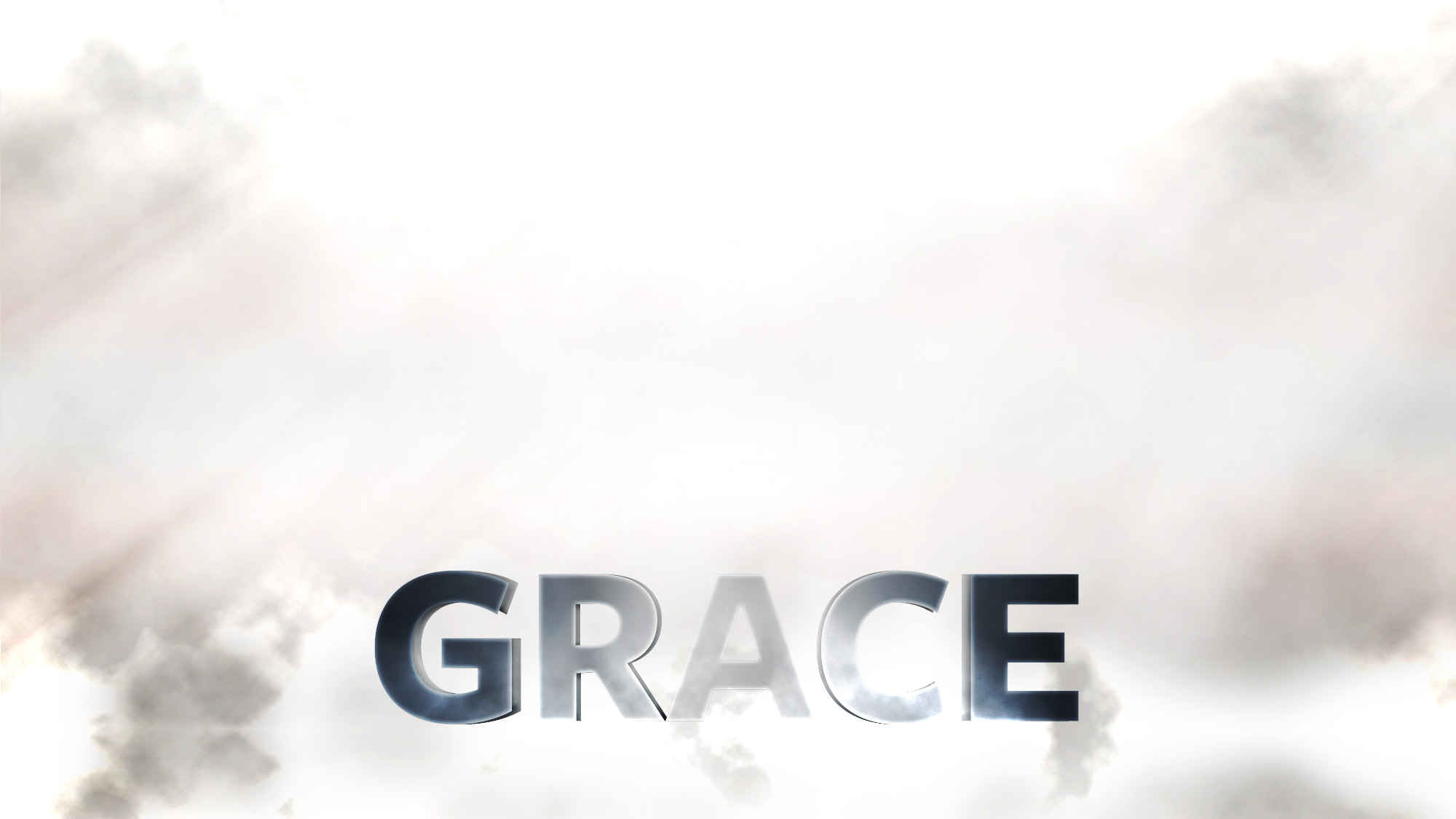 “For God so loved the world, that He gave His only begotten Son, that whoever believes in Him shall not perish, but have eternal life.” 
(John 3:16, NASB95)
ITS GIFT
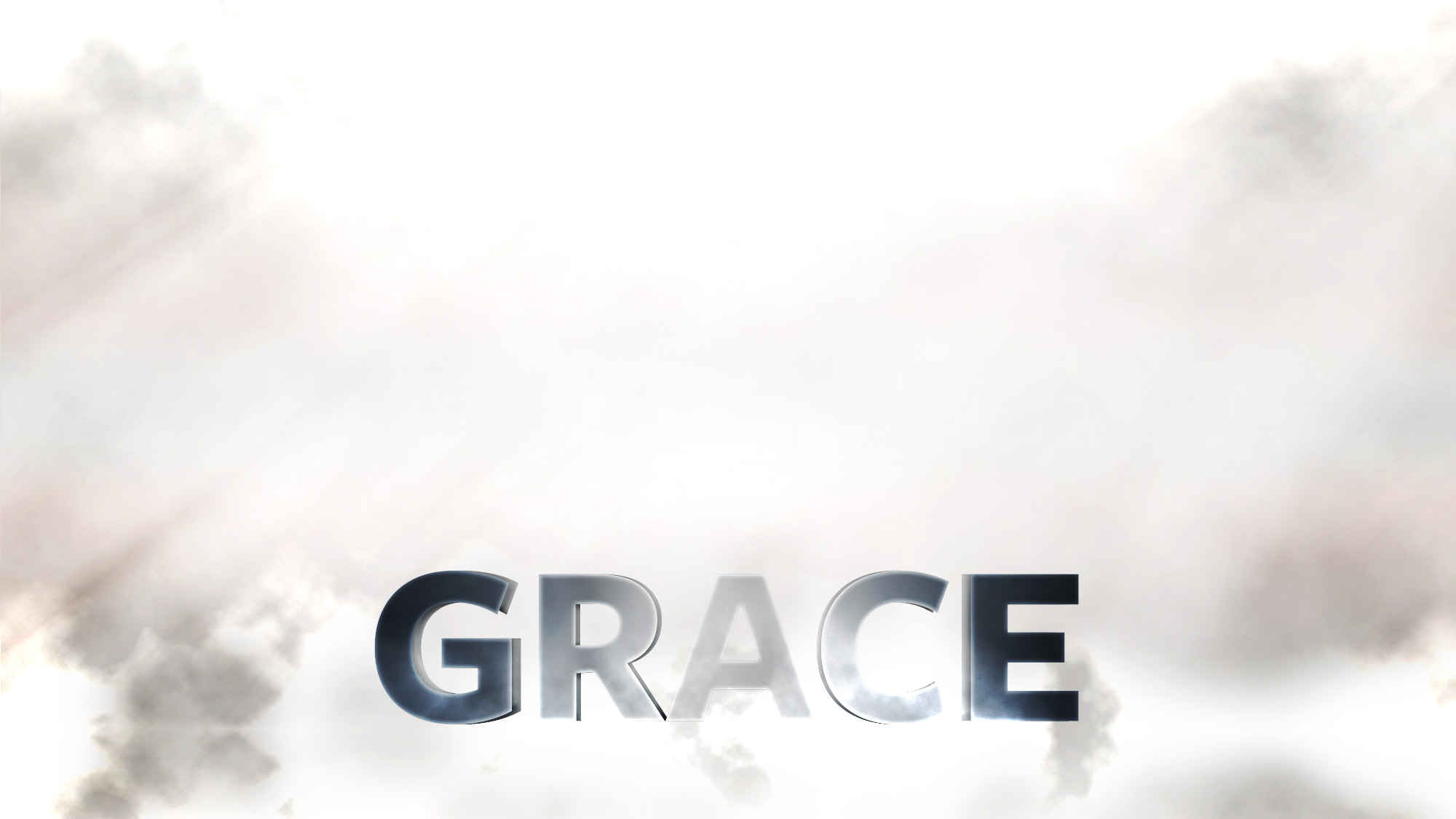 “For God so loved the world, that He gave His only begotten Son, that whoever believes in Him shall not perish, but have eternal life.” 
(John 3:16, NASB95)
ITS PURPOSE
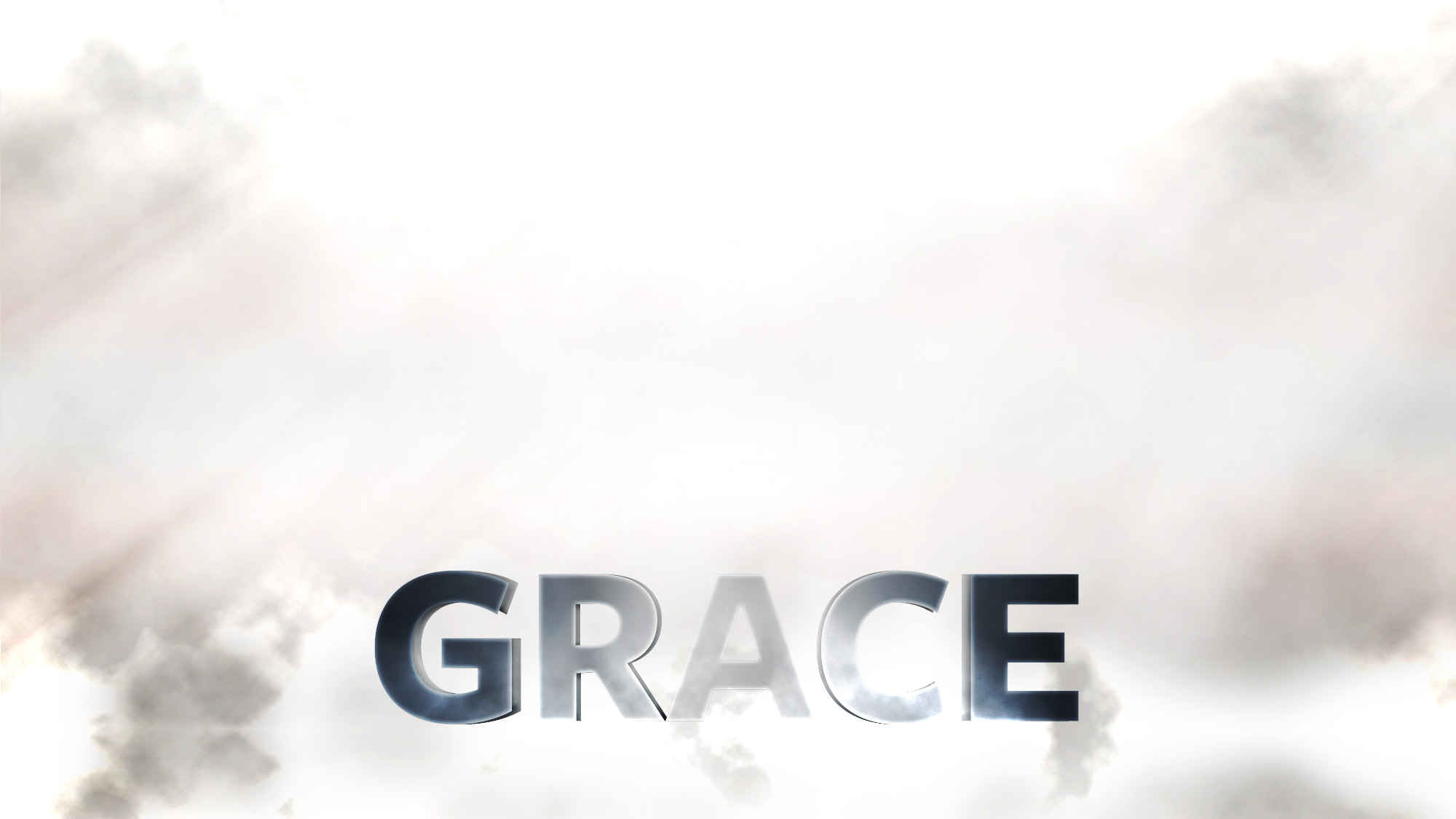 “For God so loved the world, that He gave His only begotten Son, that whoever believes in Him shall not perish, but have eternal life.” 
(John 3:16, NASB95)
ITS RECIPIENTS